Trò chơi: “Đèn xanh, đèn đỏ, đèn vàng”
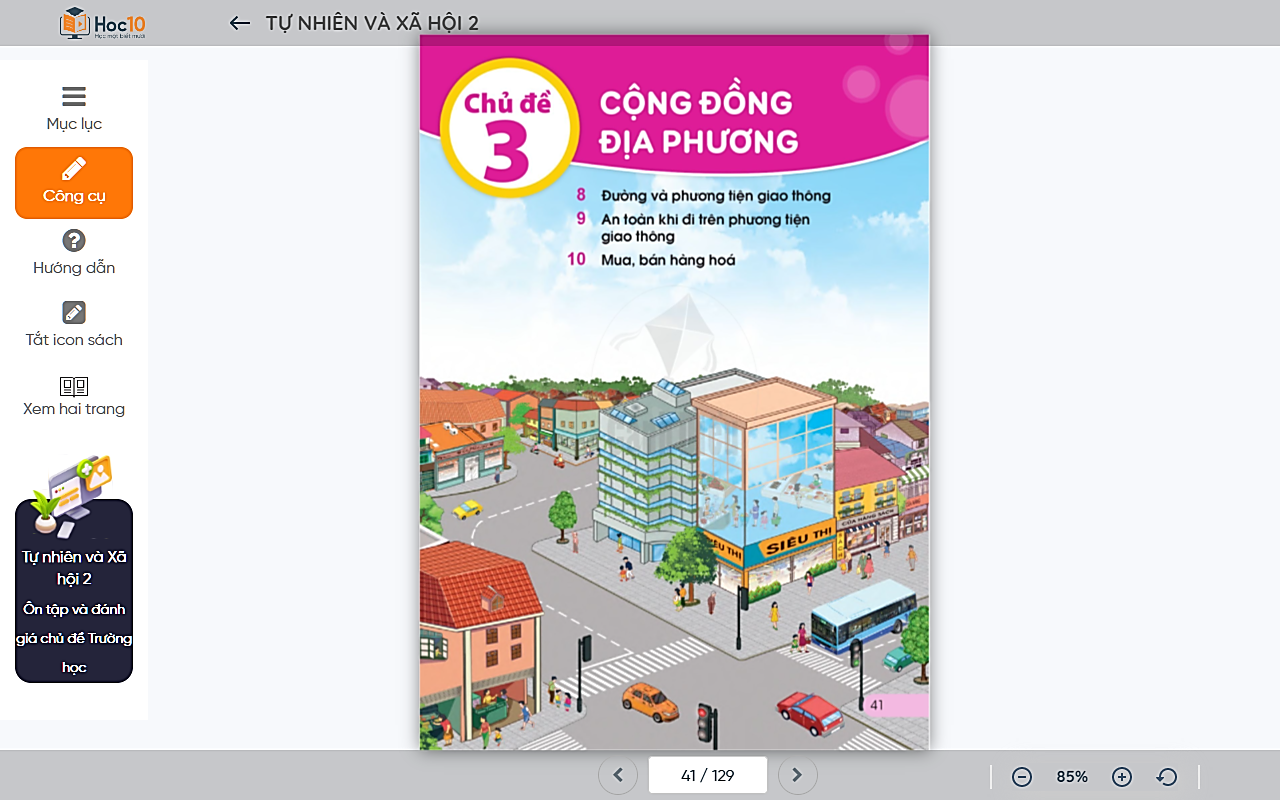 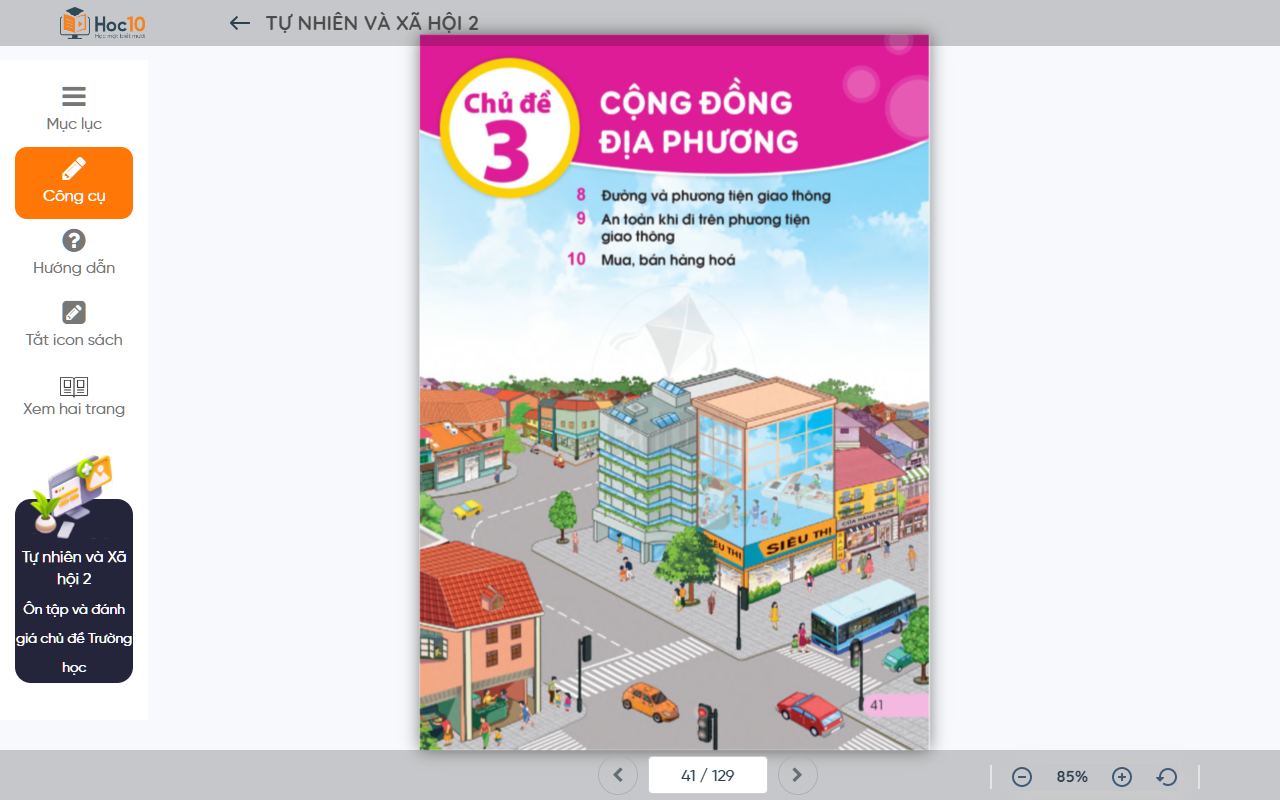 Bài 8:
Đường và phương tiện giao thông
(Tiết 1)
Hoạt động 1:
Các loại đường giao thông
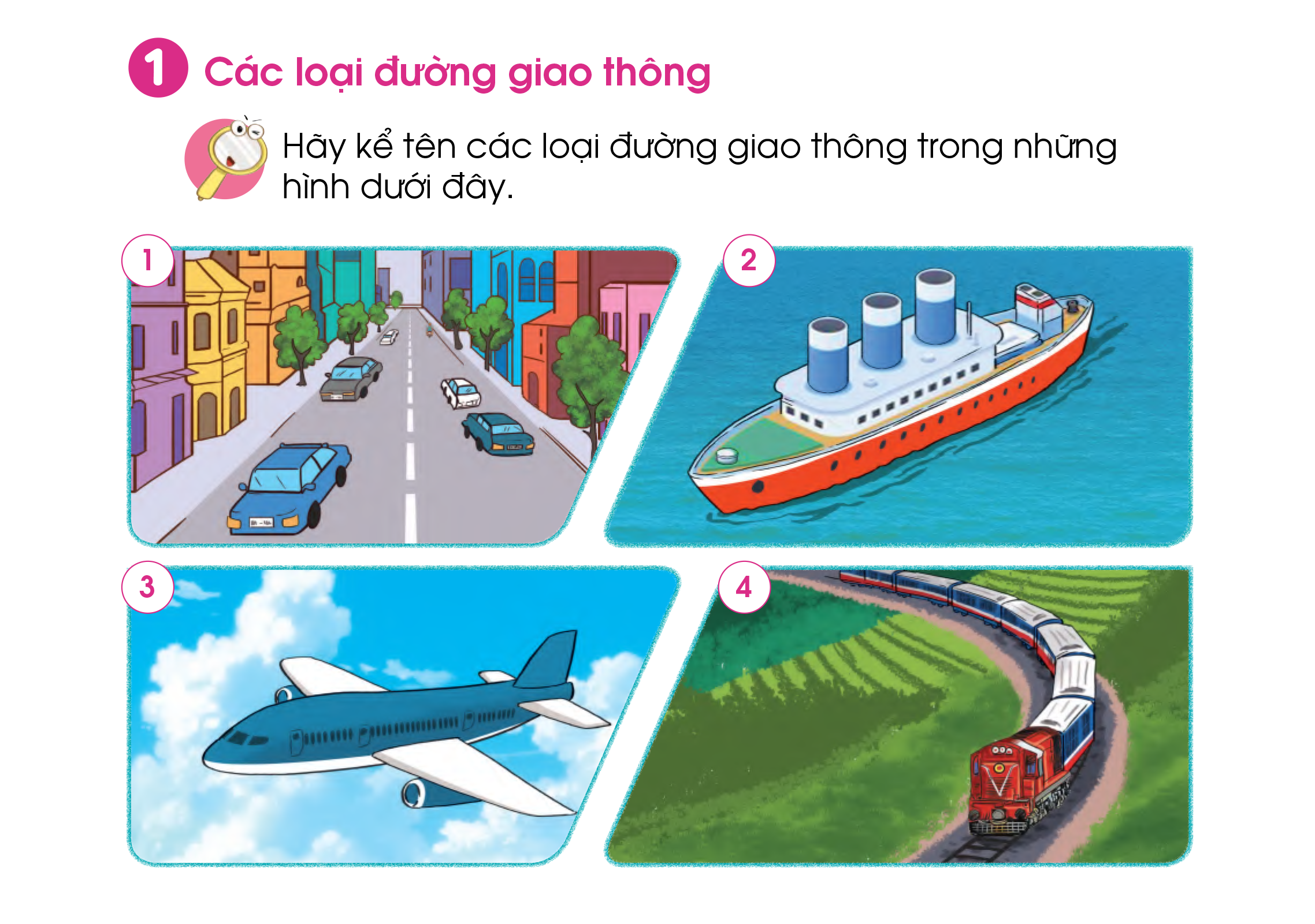 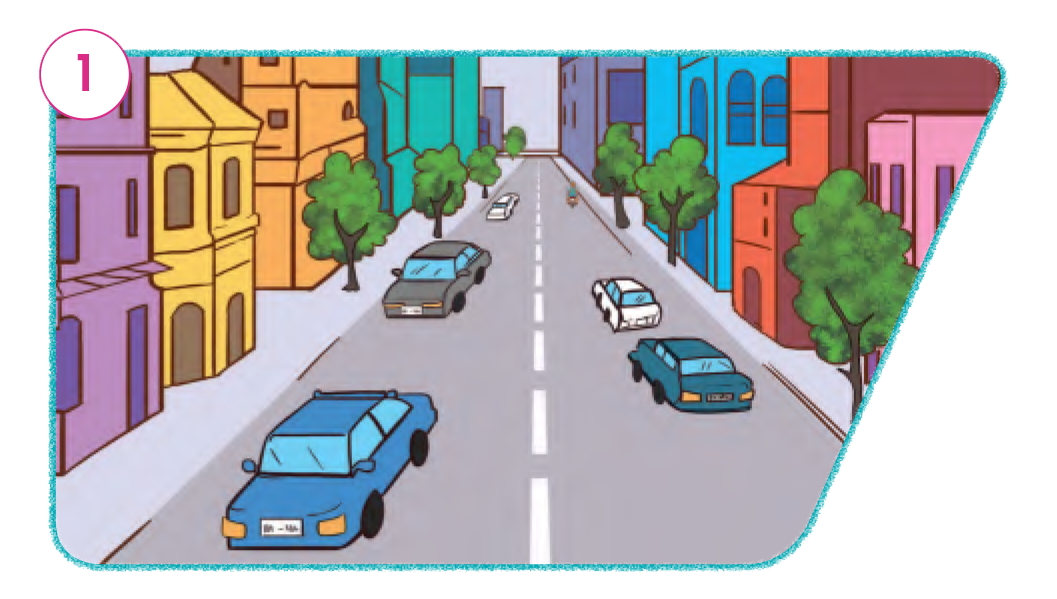 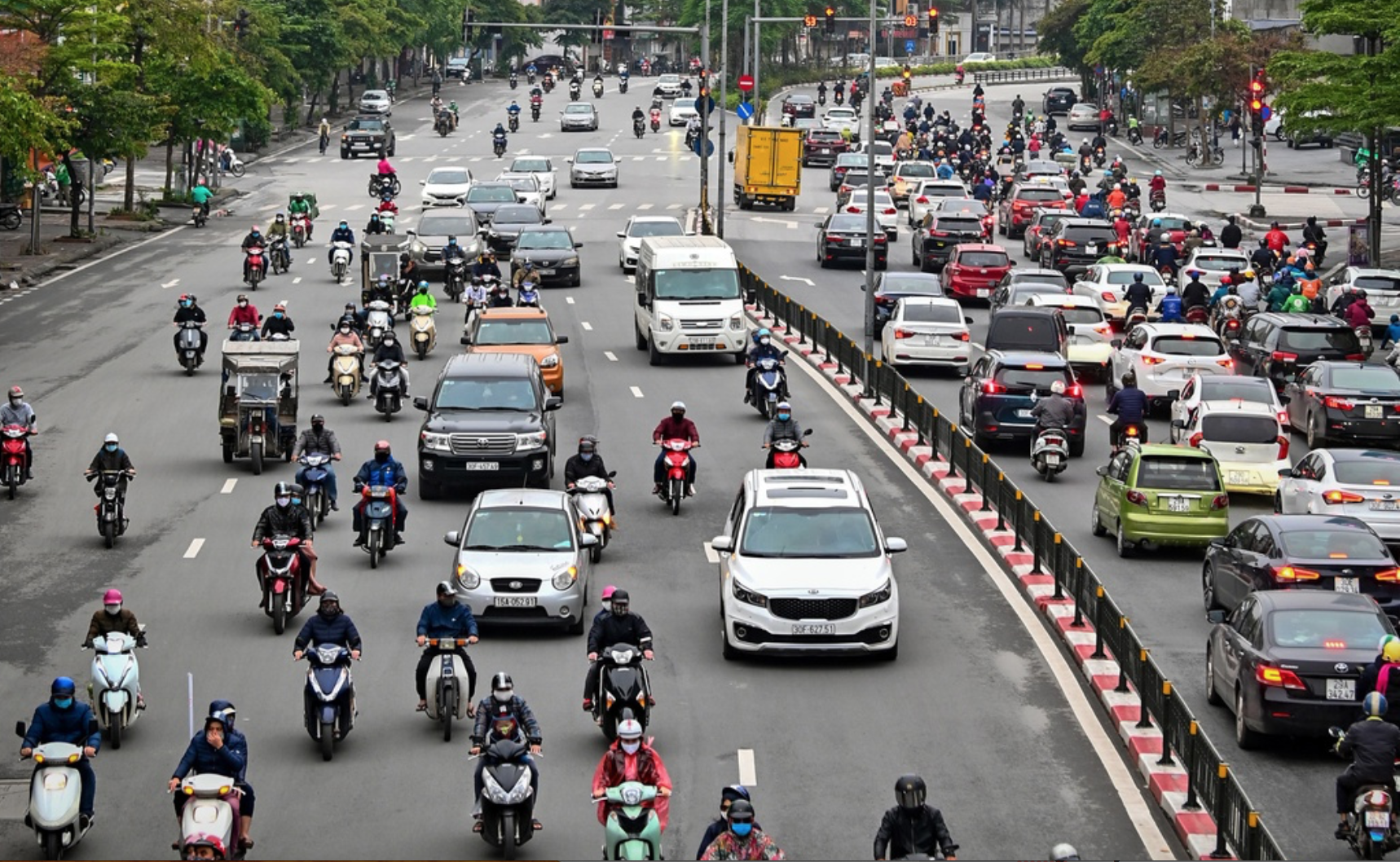 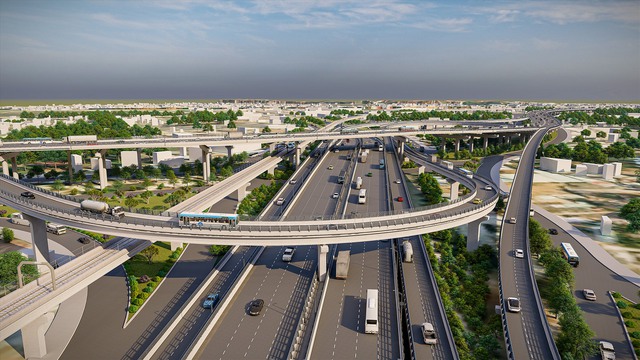 Đường bộ
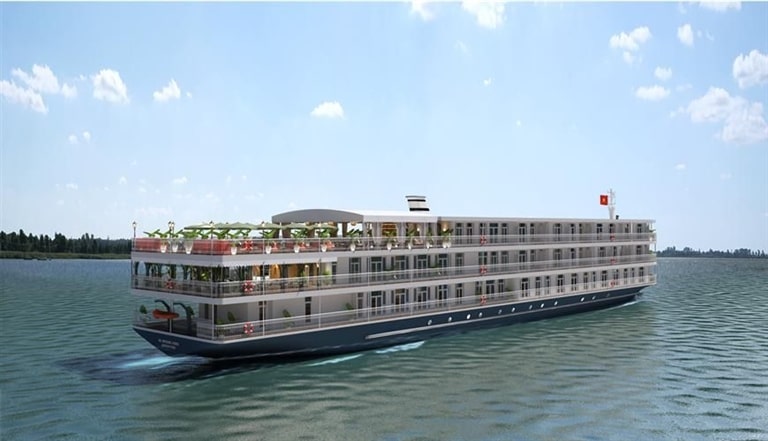 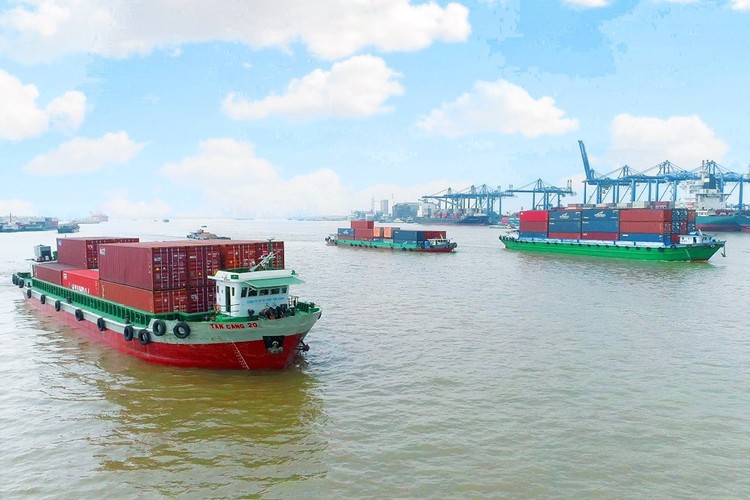 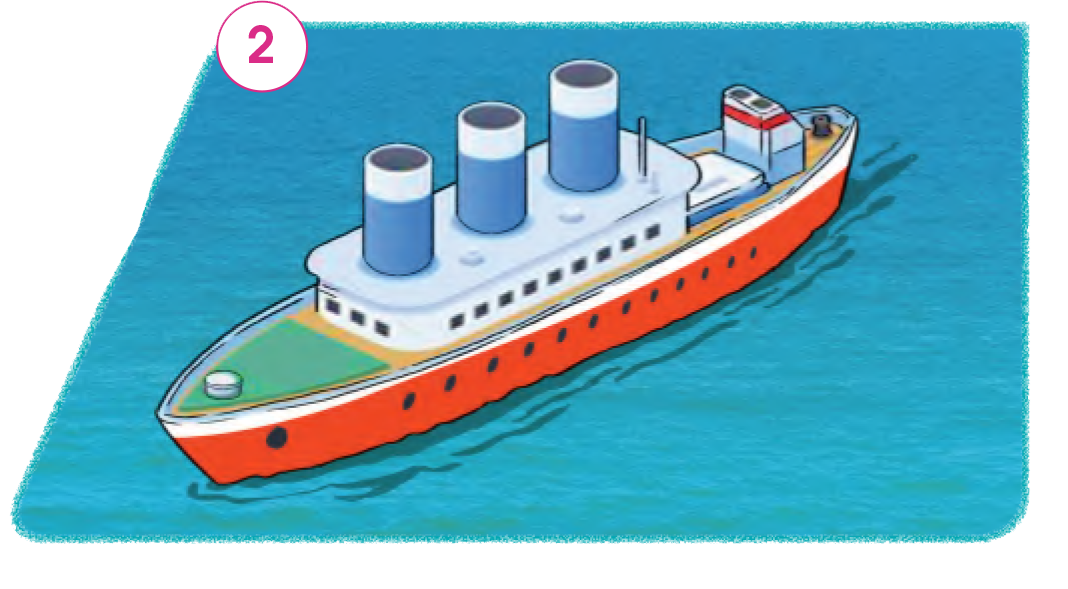 Đường thủy
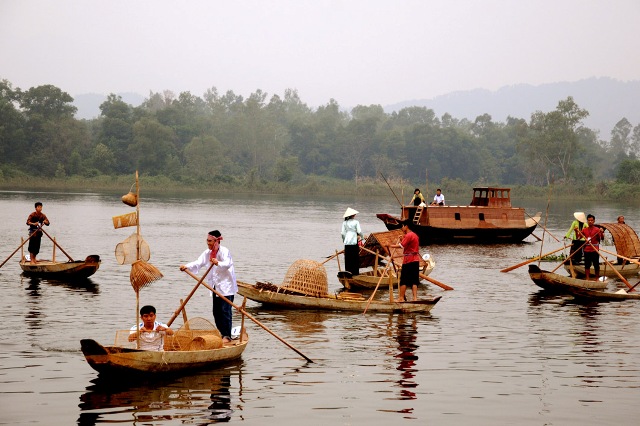 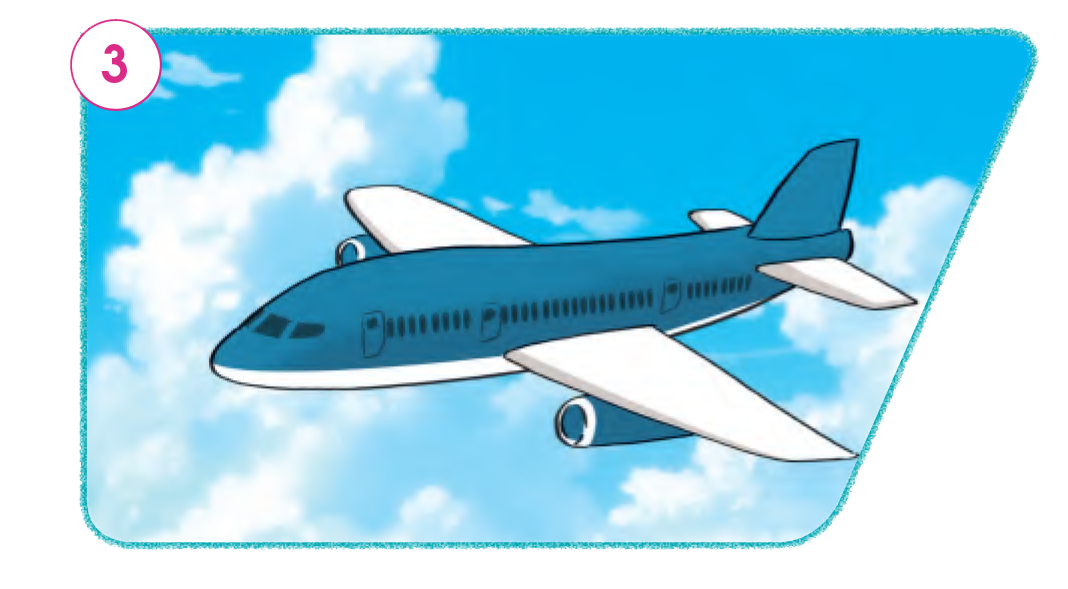 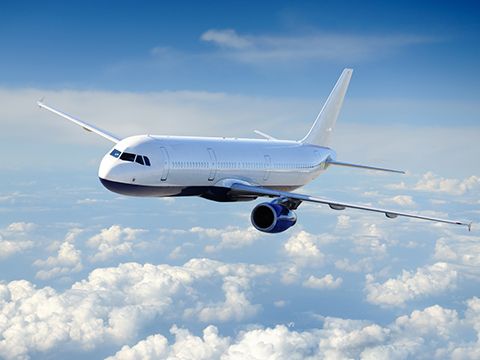 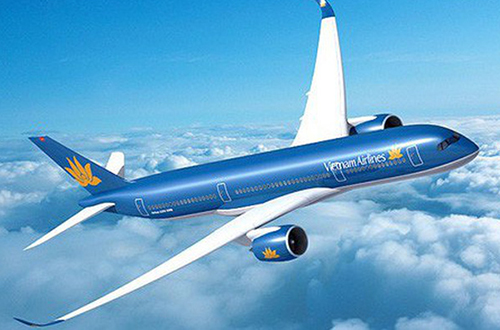 Đường hàng 
không
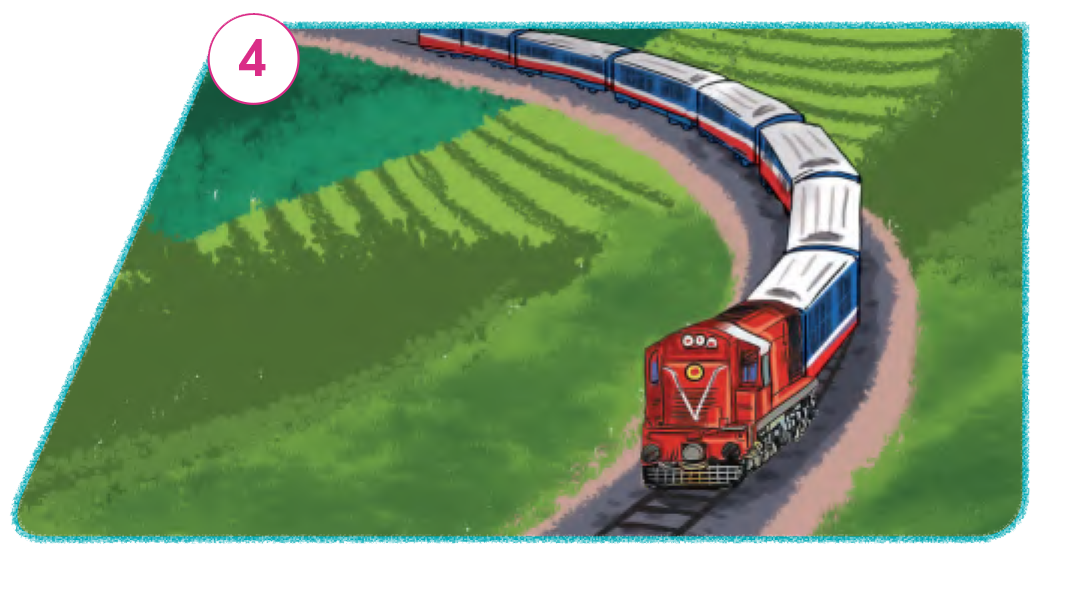 Đường sắt
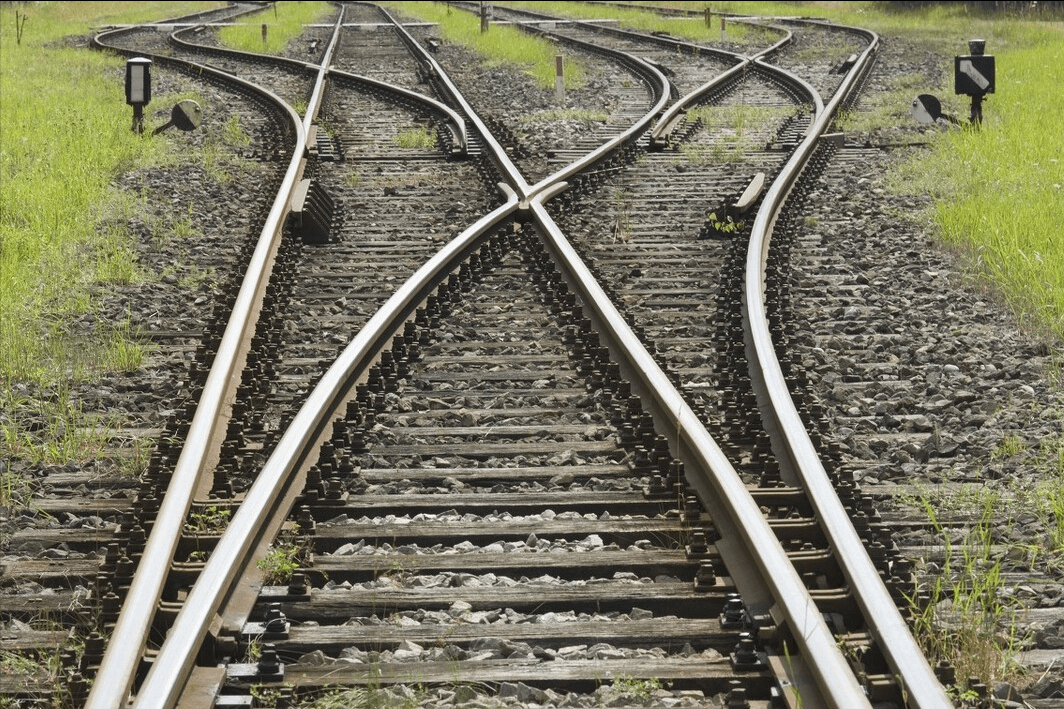 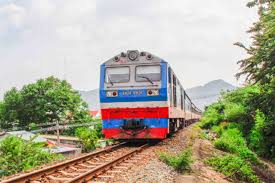 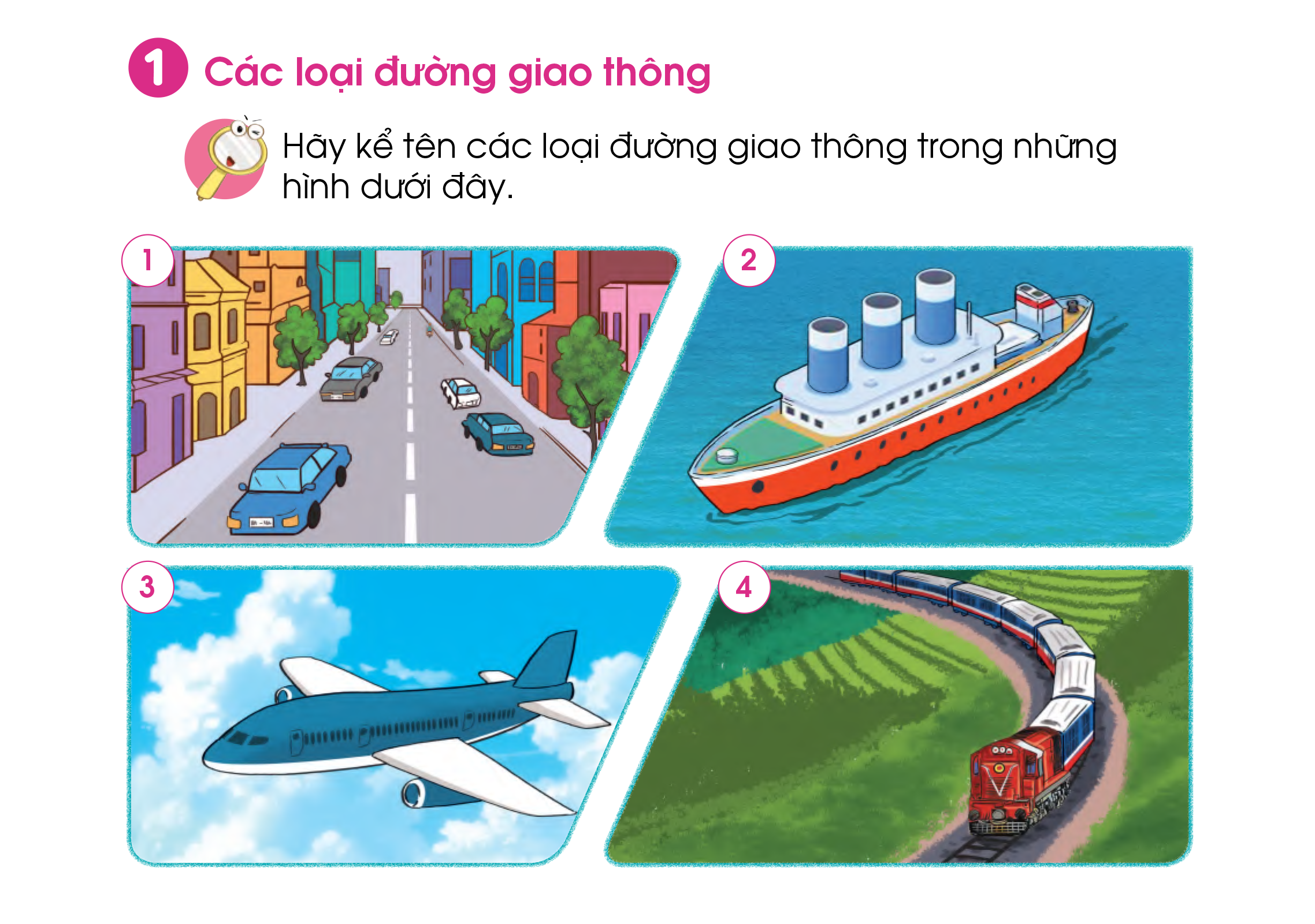 Đường bộ
Đường thủy
Đường sắt
Đường hàng không
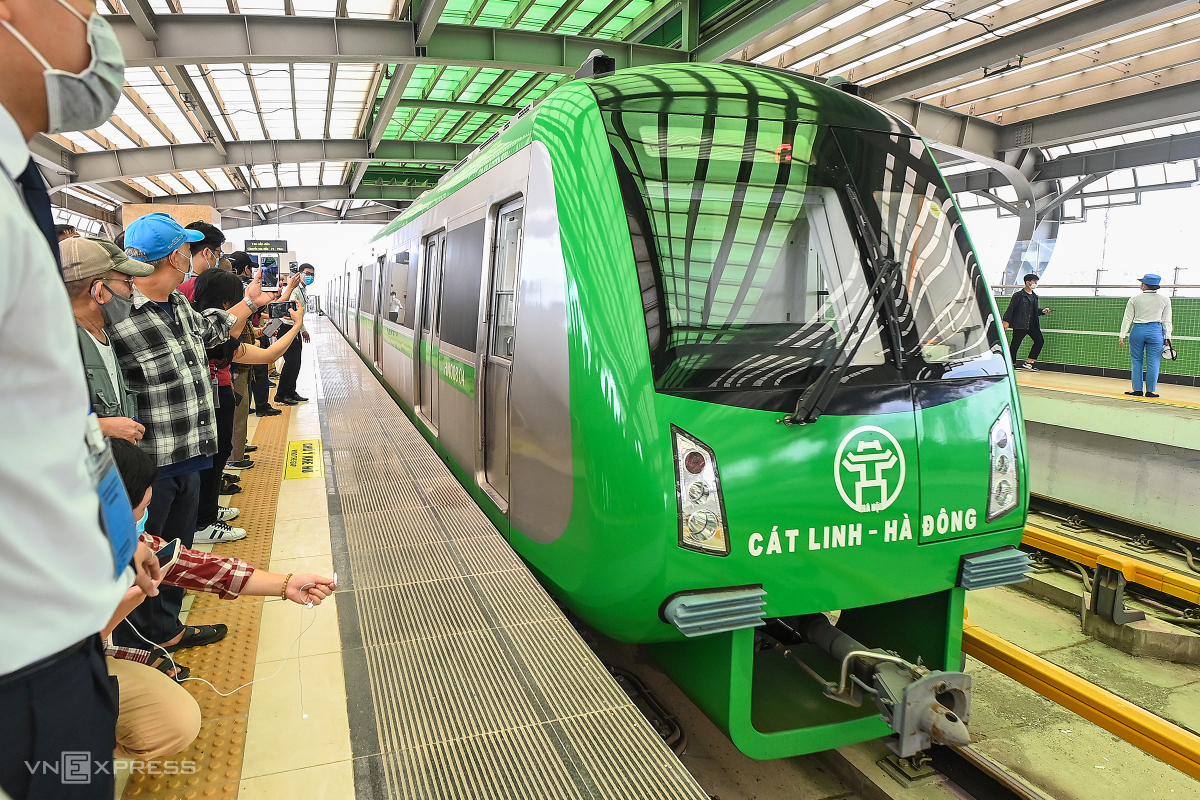 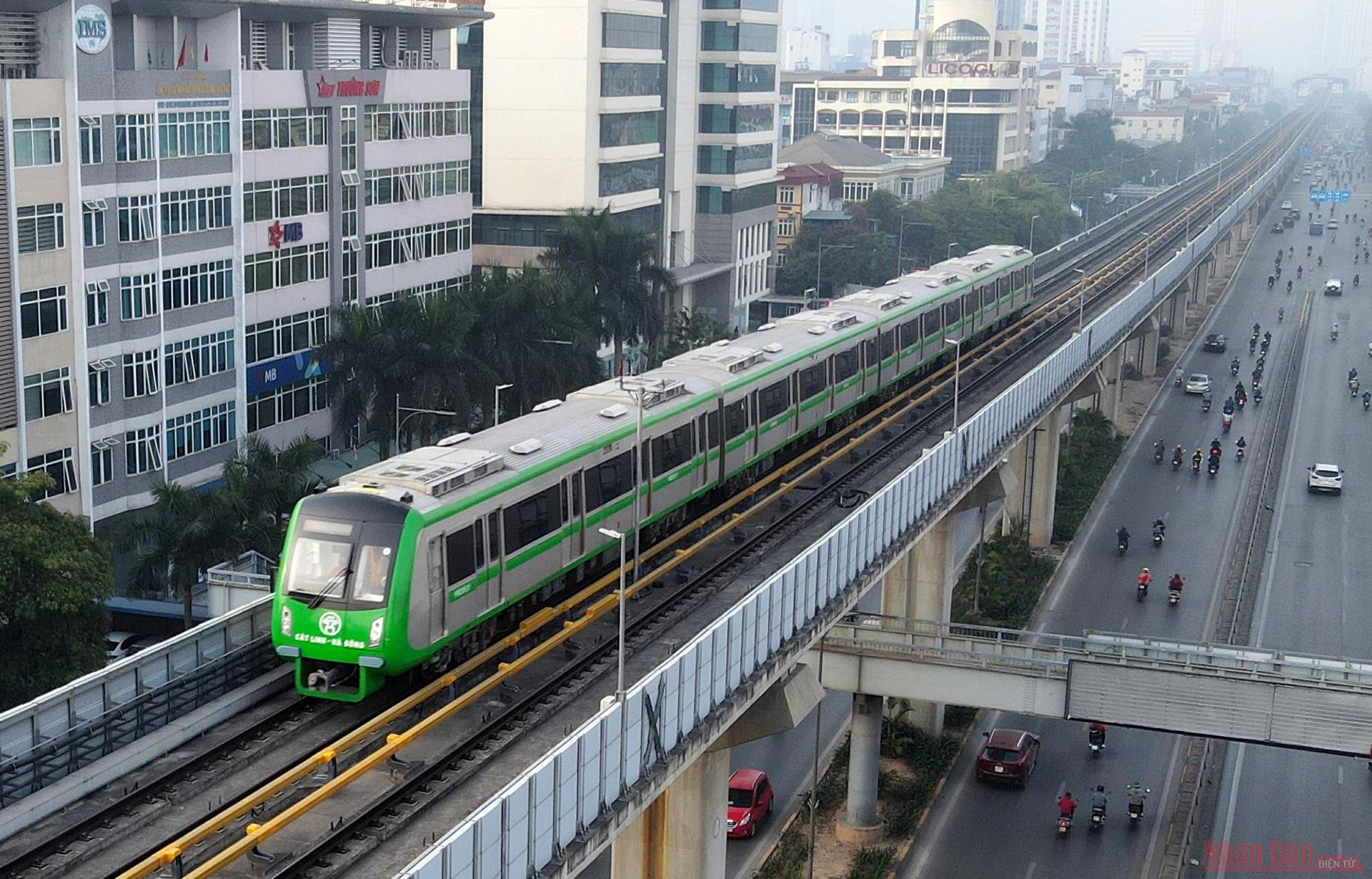 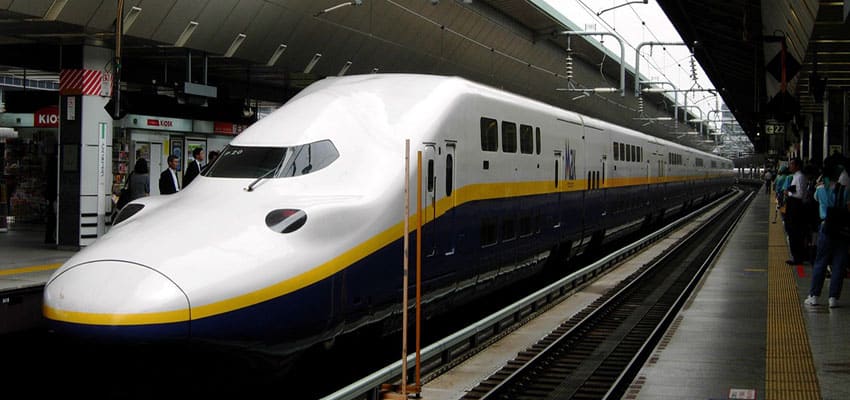 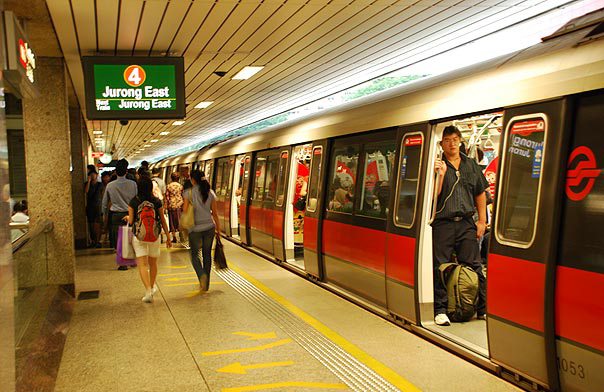 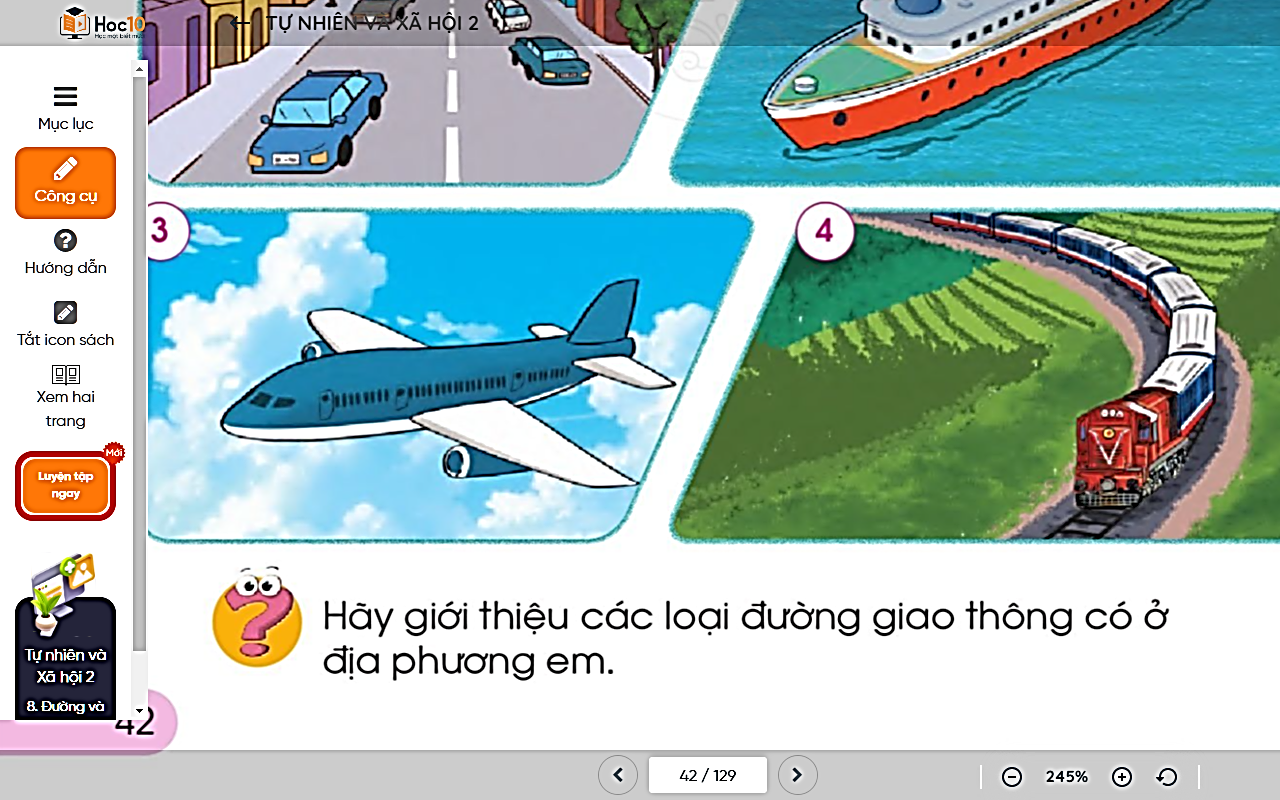 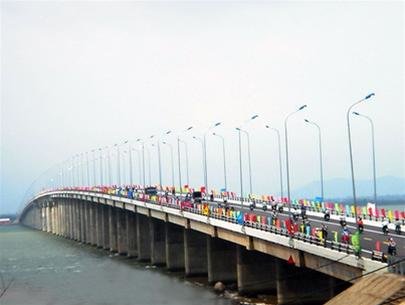 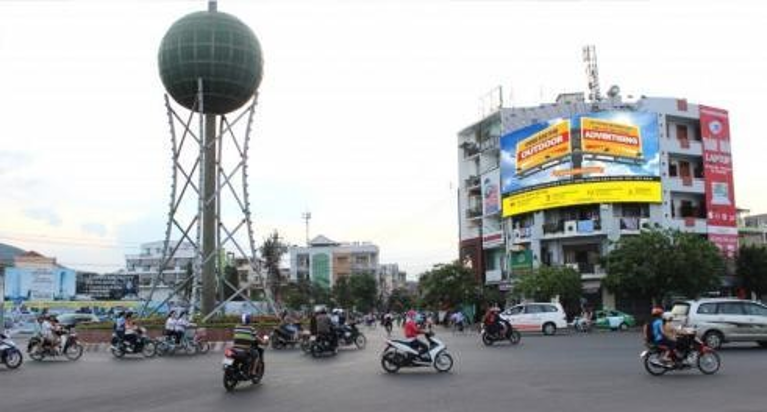 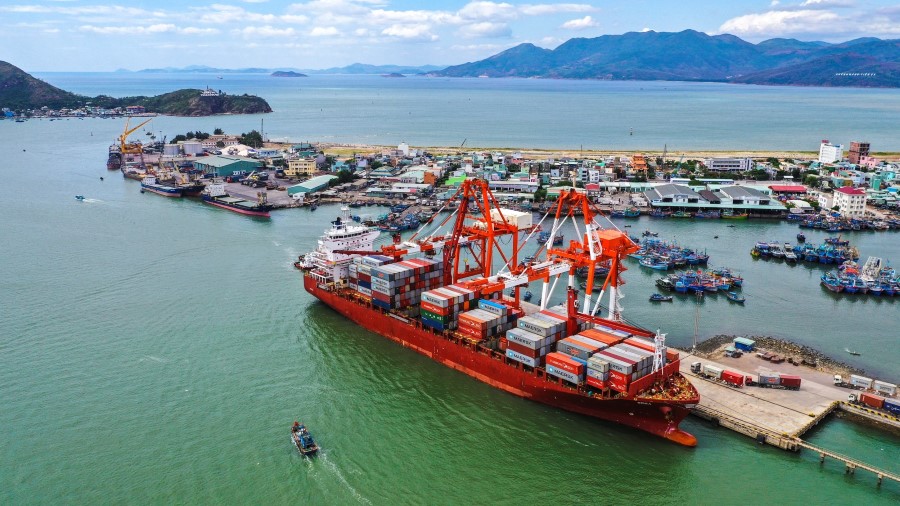 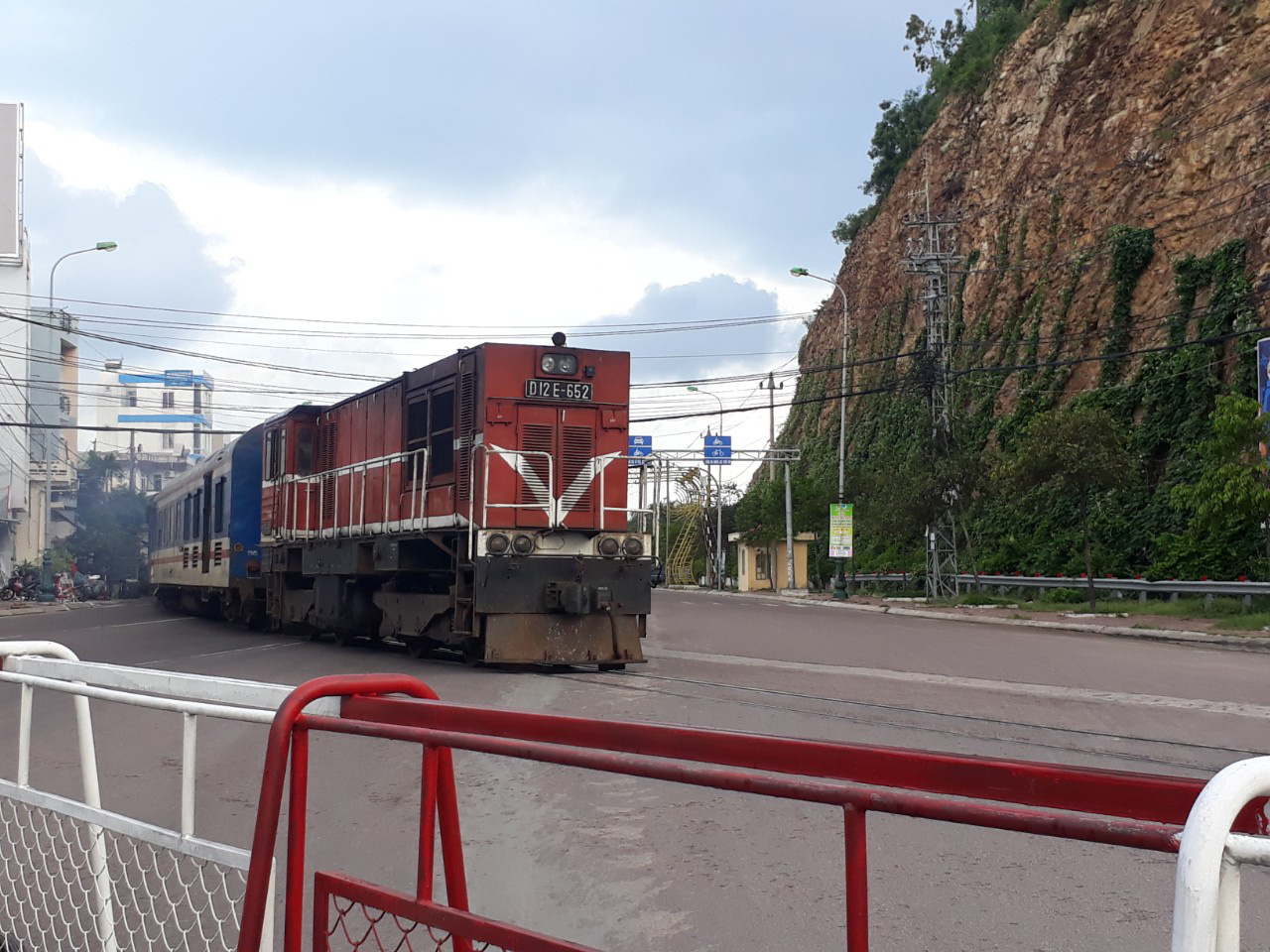 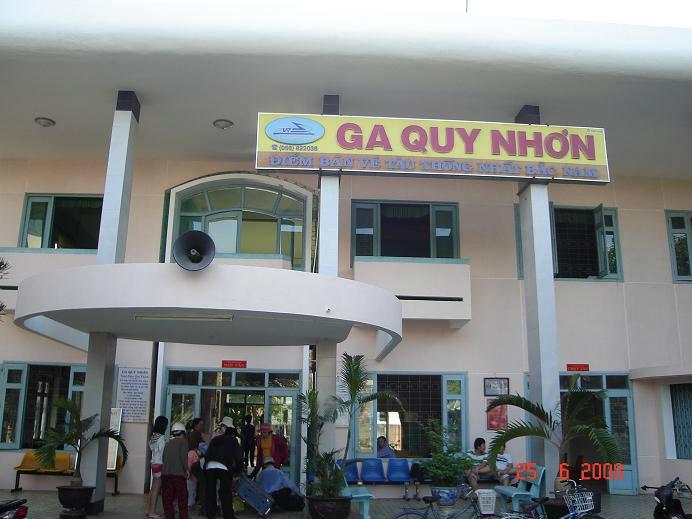 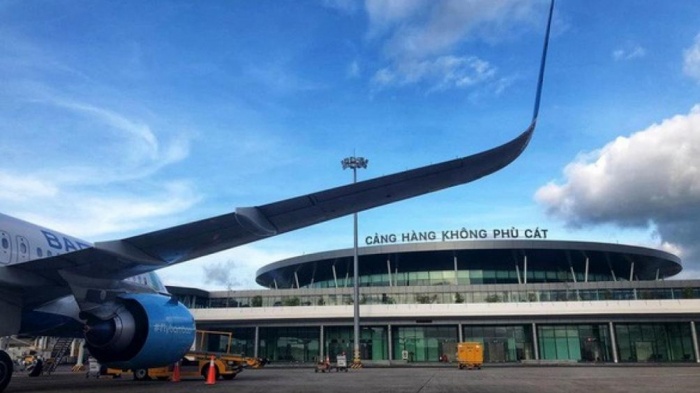 Thảo luận nhóm đôi, kể tên các loại đường giao thông nơi em ở.
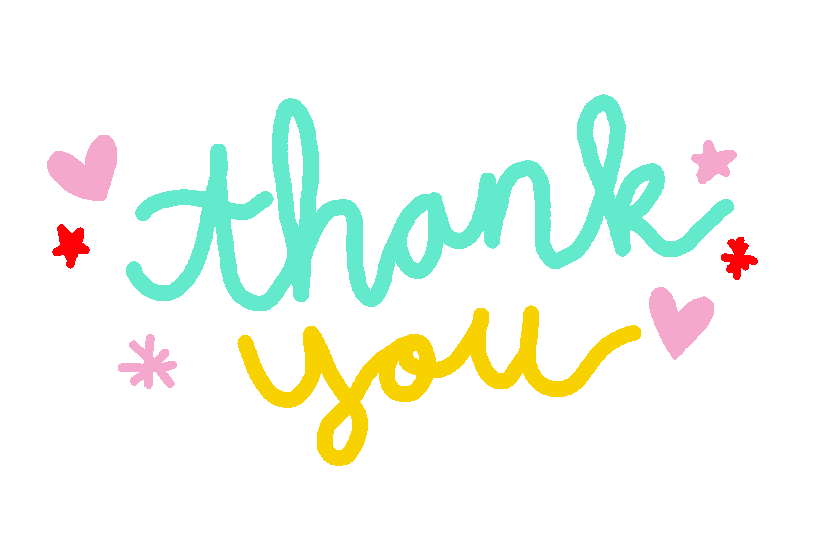 Chúc các em học giỏi, chăm ngoan